Organigramme Accueil de loisirs 2024
Directeur CDL
Coordinateur
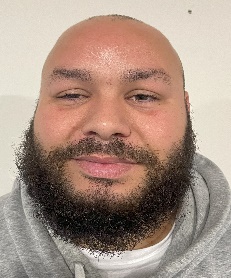 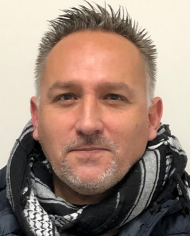 Jonathan CHAZARAIN
Idir
Animatrices Maternelles
Animatrices Primaires
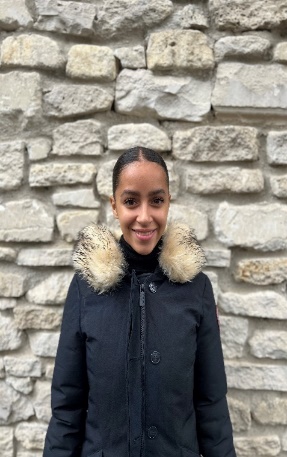 Sanah
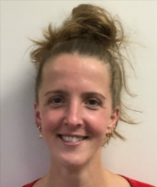 Charlotte
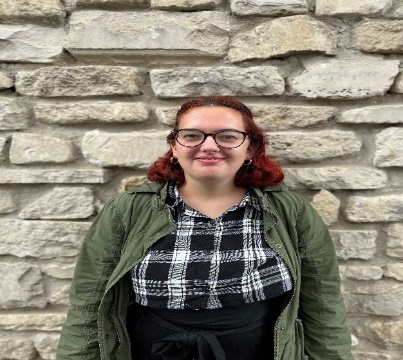 Charlotte
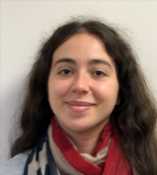 Amélie
Erin
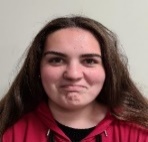 Lucie
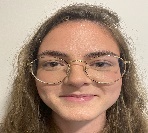 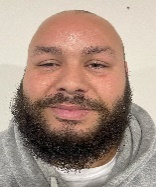 Idir
Syholane
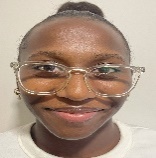 Agents Temps méridien
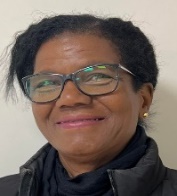 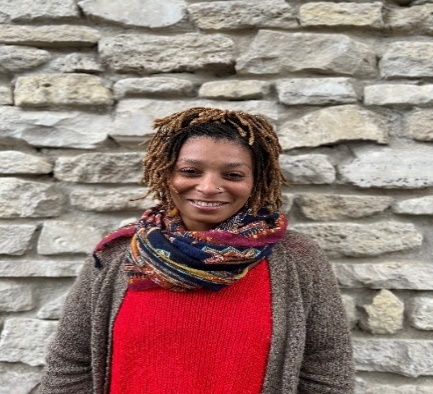 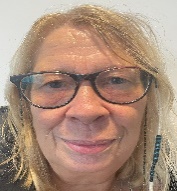 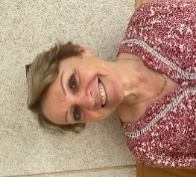 LYDIA
IRENE
FRANCOISE
Murielle